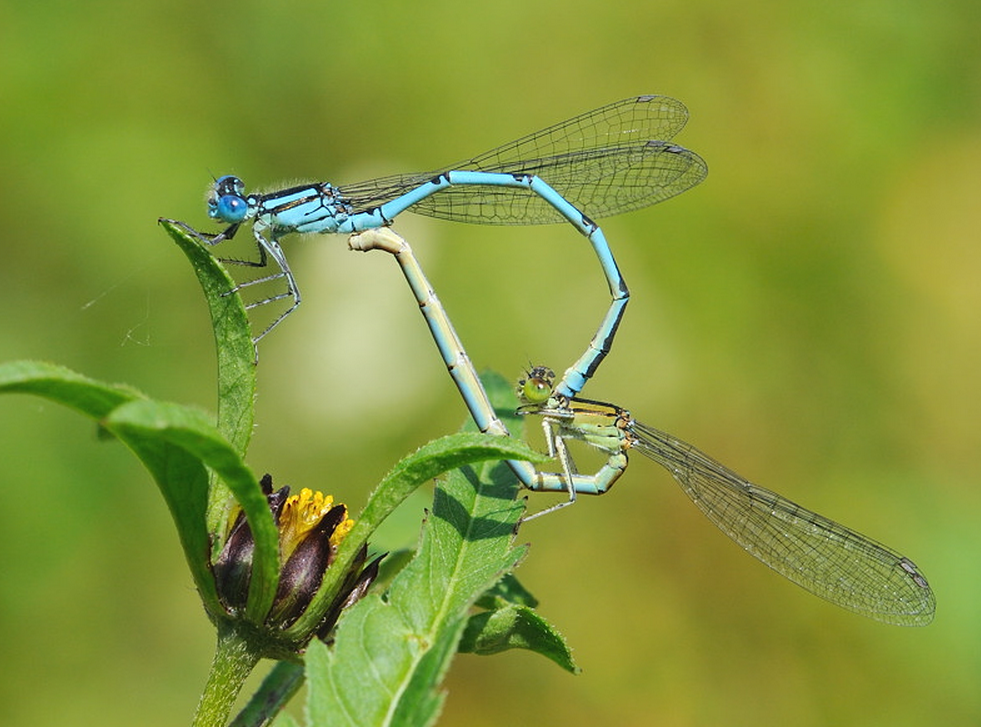 Libellenquiz: de antwoorden
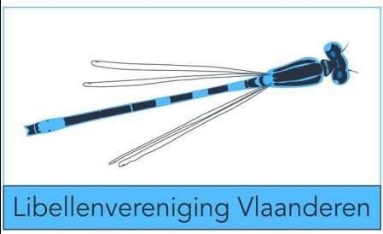 Anny Anselin &
Hilde Vandevoorde
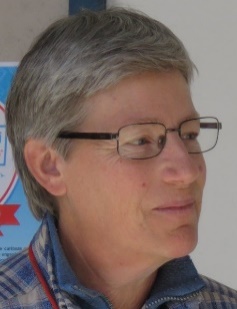 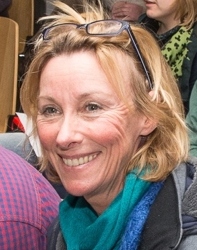 26 februari 2021
Vlaamse Libellenstudiedag
Mechelen, NP huis
1
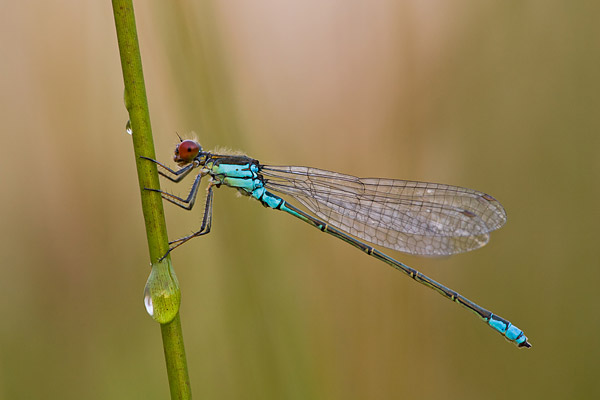 Welke soort ?
Kleine roodoogjuffer-Erythromma viridulum
De roodgekleurde delen zijn in werkelijkheid blauw en de blauwe (ogen), rood. S 8 is op zijkant gedeeltelijk blauw gekleurd, bij Grote roodoogjuffer-Erythromma najas zwart (enkel op S 9 en 10)
Vraag 1
2
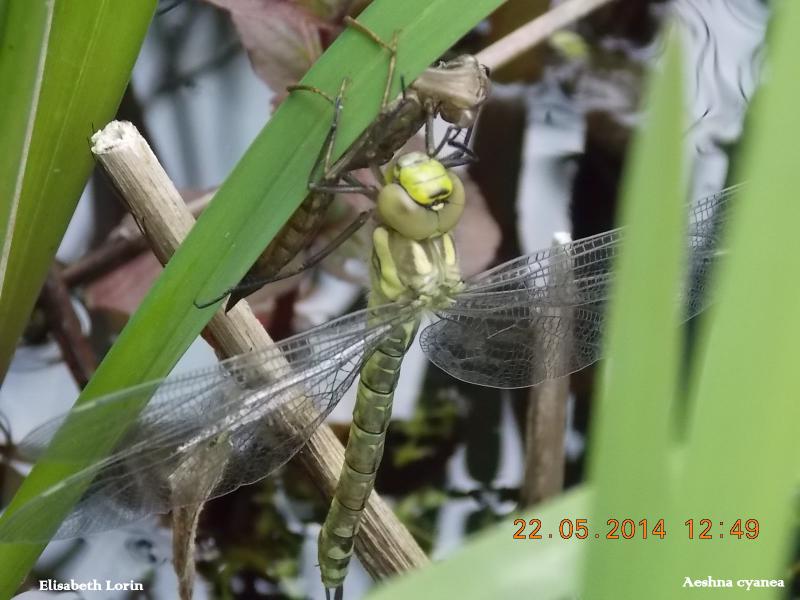 Welke soort ?
Vraag 2
Blauwe glazenmaker-Aeshna cyanea:
 -lange brede dorsale strepen 
-op tweede achterlijfssegment typische puntige driehoek
3
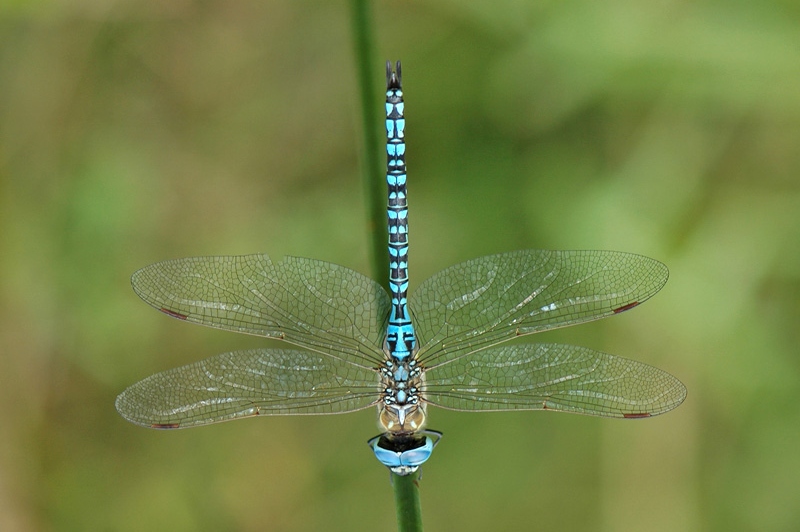 Welke soort?
Zuidelijke glazenmaker-Aeshna affinis
Helblauwe ogen, achterlijf blauw, borststuk bovenaan met kleine gele streepjes, zoals Paardenbijter maar:
Achterlijf Zg op S2 lichtblauwe knotsvorm en fijne blauw en zwarte streepjes. Bij P. S1-S2 bleke “nagelvorm’ op donkere achtergrond.
Vraag 3
4
Welke Belgische soorten vinden we ook 
in de Atlas van libellen in West- en Centraal-Azië ?
Bruine glazenmaker	Aeshna grandis      		niet 	
Vuurjuffer		Pyrrhosoma nymphula	wel     NW Turkije, Georgië
Bandheidelibel		Sympetrum pedemontanum	wel     Kaukasus, Turkije							           Kyrgistan,Tadjikistan
Speerwaterjuffer	Coenagrion hastulatum	niet
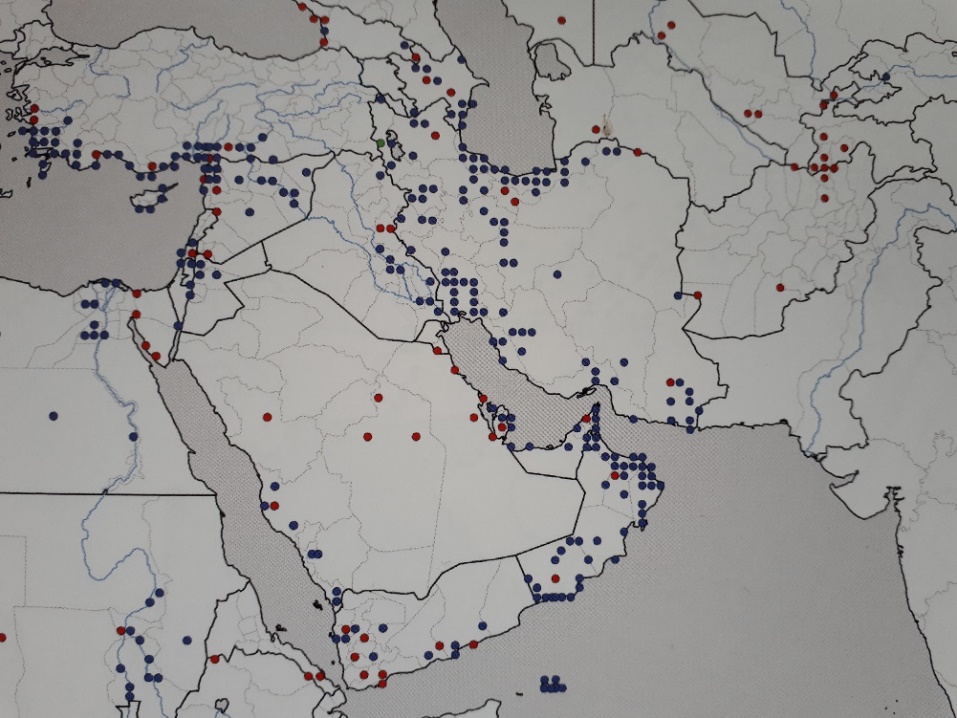 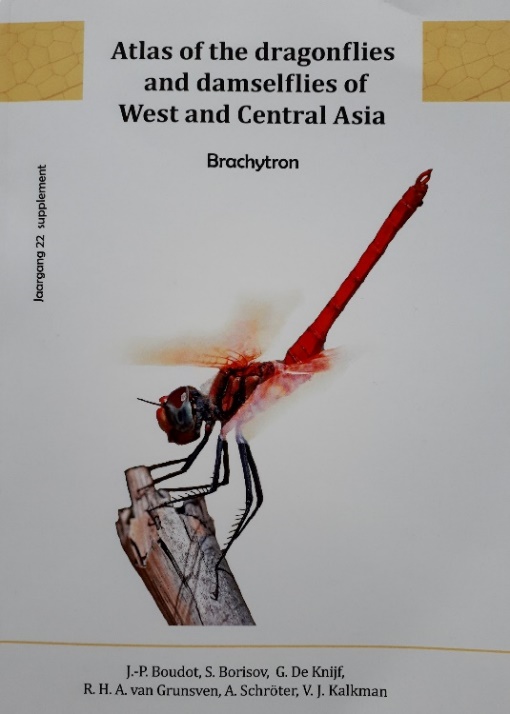 Vraag 4
5
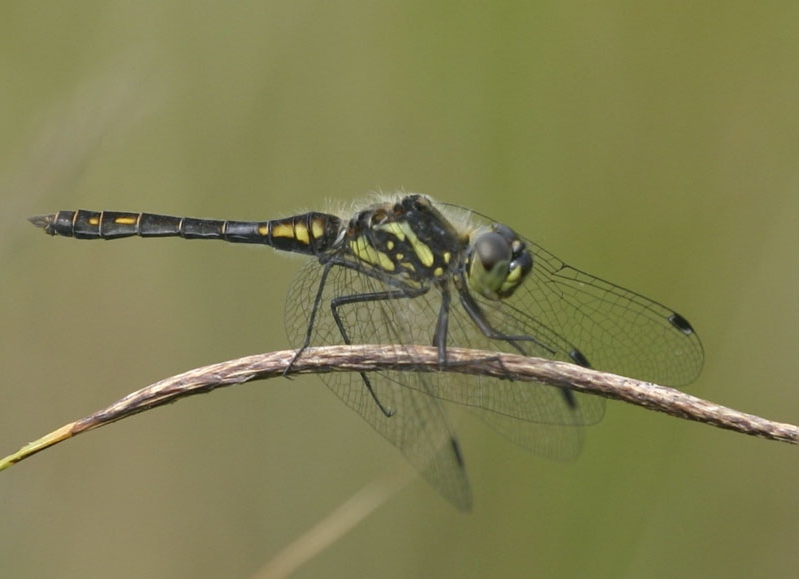 Welke soort ?
Zwarte heidelibel- Sympetrum danae
 Let op de drie stipjes op zijkant borststuk
Vraag 5
6
Vul aan:
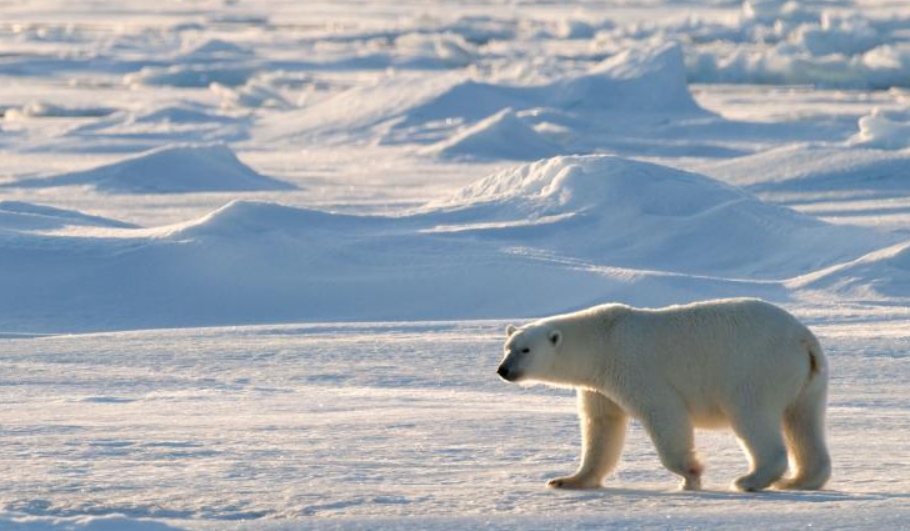 1. Somatochlora ……
2. Aeshna….
Een weggeefvraag, het moet niet altijd te moeilijk zijn..
arctica
subarctica
Vraag 6
7
Welke in België waargenomen soort is dit?
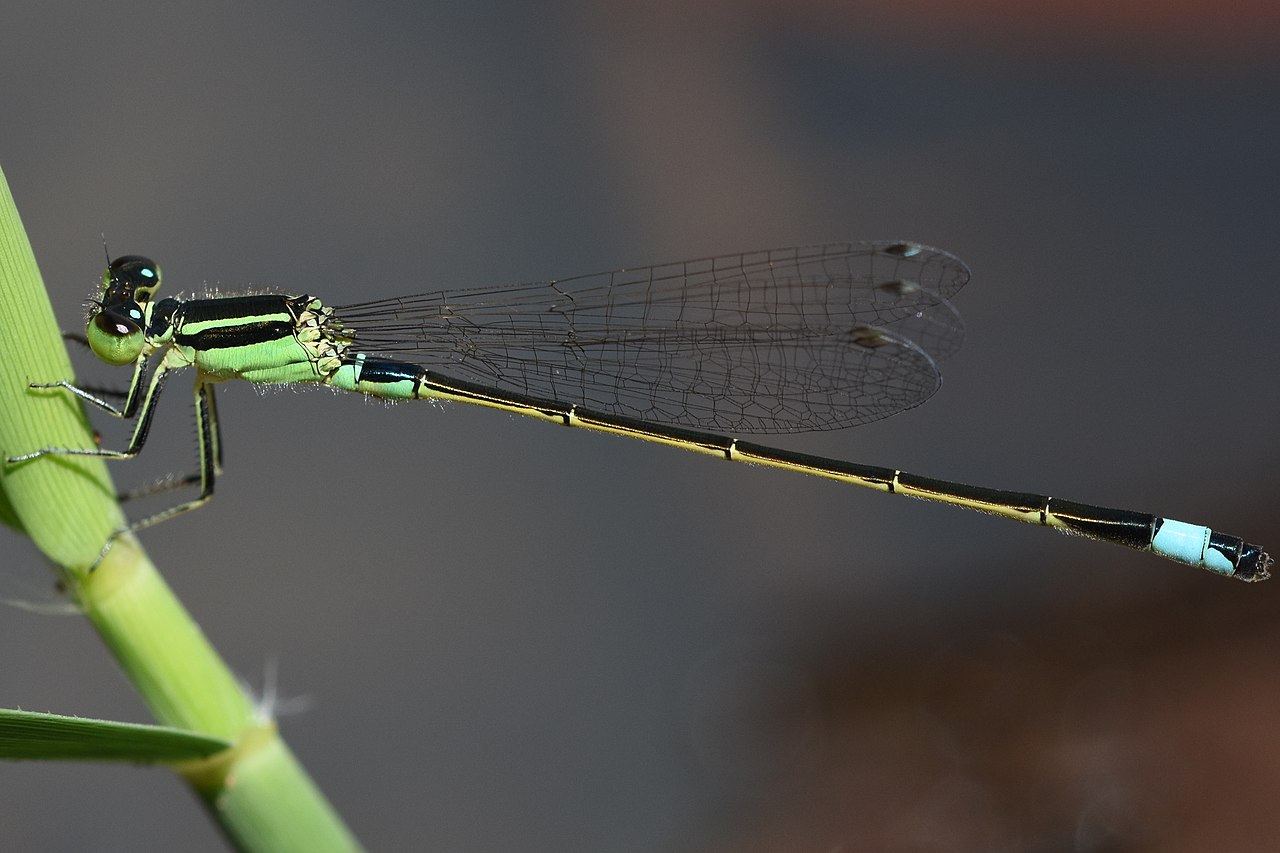 Senegalees Lantaarntje, Ischnura senegalensis
- algemene indruk groen borststuk         
- onderkant achterlijf oranjeachtig
- zwarte vlek op S2 loopt naar beneden uit 
- blauwe vlek op S8 loopt niet door onderaan S7
Vraag 7
8
Wie past hier niet in de rij? Geef nummer.
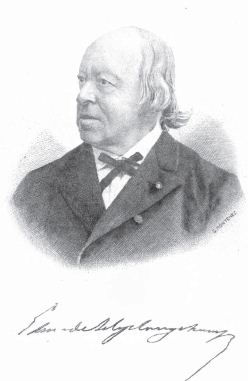 1
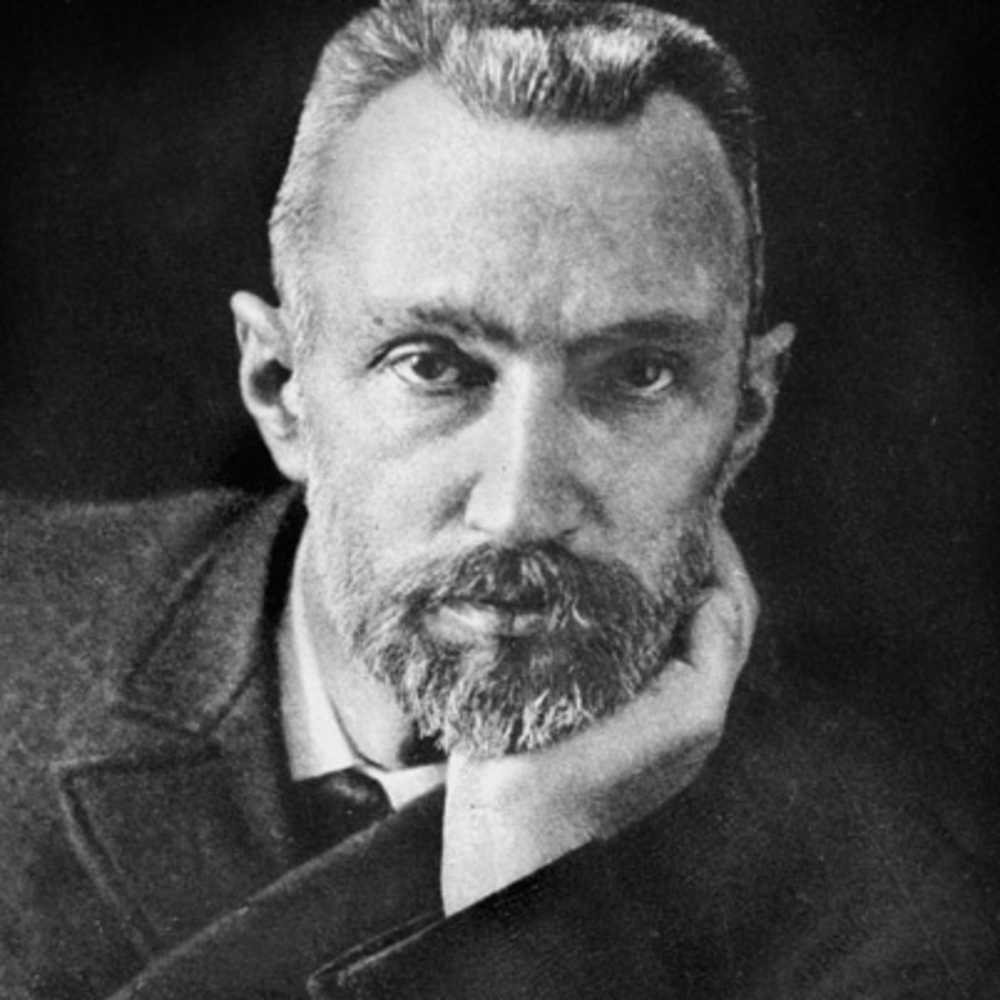 2
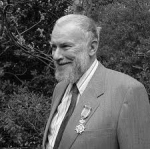 3
6
4
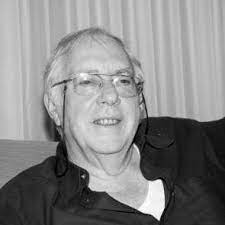 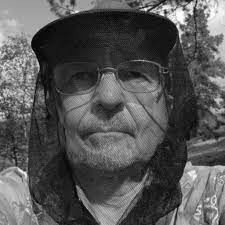 5
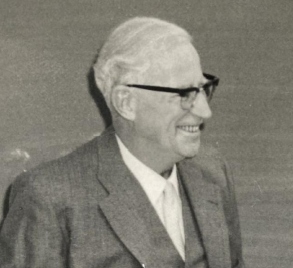 Nummer 2: Pierre Cury is fysicus
 de anderen zijn odonatologen resp 1. Edmond de Selys  Longchamps, 3. Bastiaan Kiauta, 4. Henri Dumont, 5. Maurits Lieftinck, 6. Jean-Pierre Boudot
Vraag 8
9
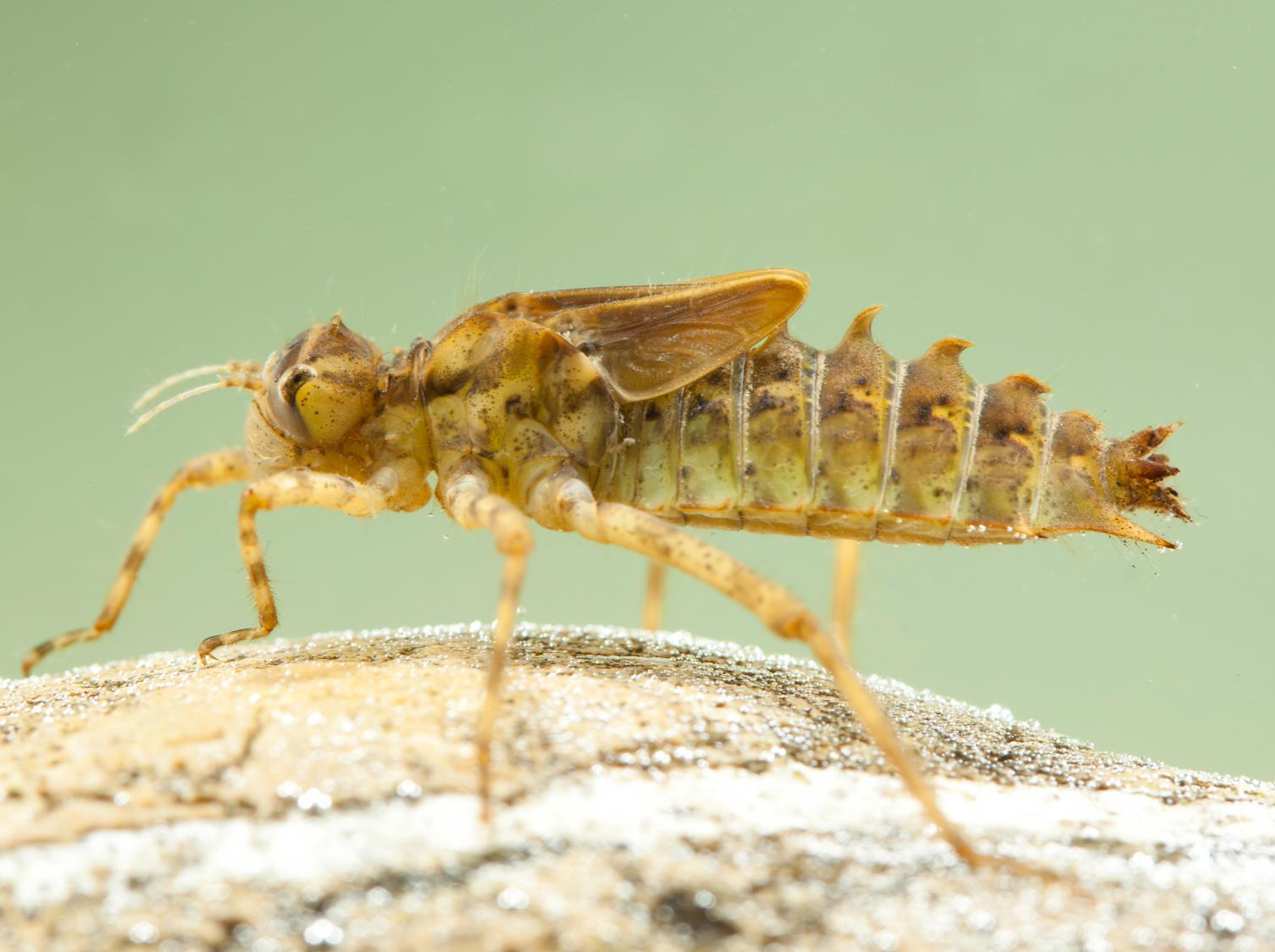 Van welke soort trippelt de larve hier rond ?
© Christophe Brochard
Tweevlek-Epitheca bimaculata:
- relatief kleine kop t.o.v. het lichaam, 
- forse stekels, laatste 2 meestal afgeplat, 
- zijstekel onderaan zeer lang
Vraag 9
10
Welke soorten zitten hier verborgen?  Geef nummer en naam
1
2
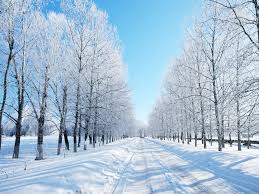 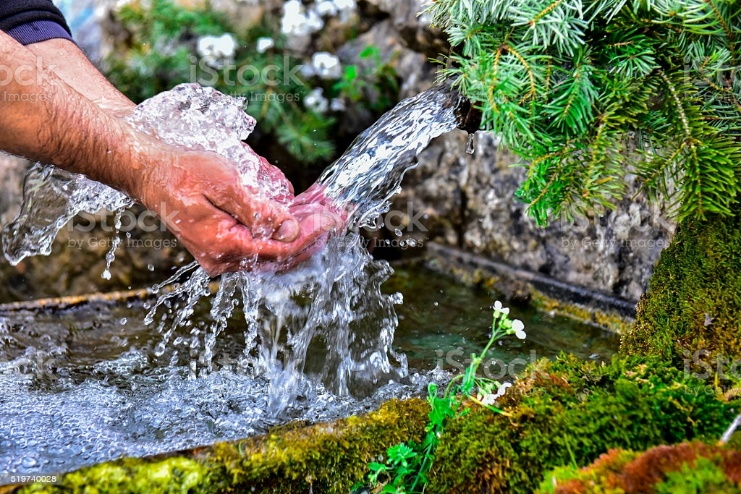 3
4
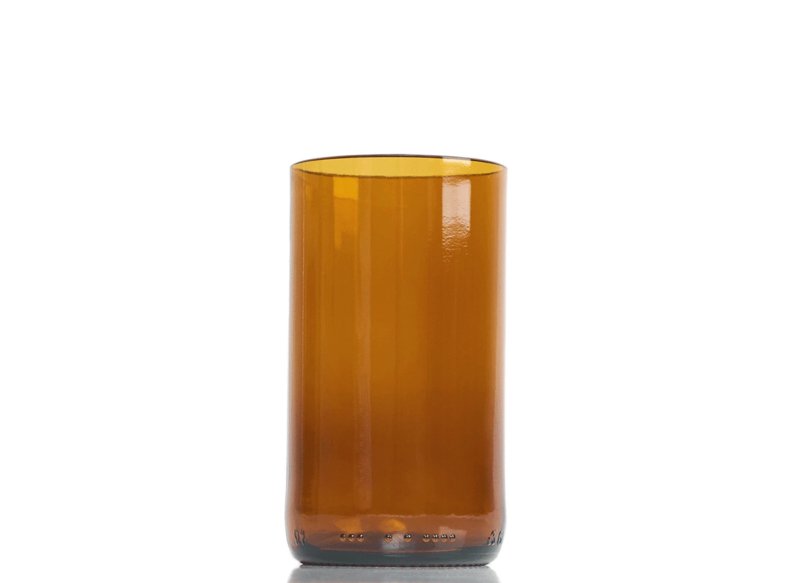 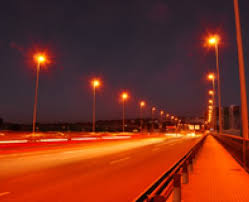 Bronlibel, 2. Winterjuffer, 
3. Bruine glazenmaker, 4. Lantaarntje
Vraag 10
Vraag 11
Nieuwe Rode Lijst van libellen in Vlaanderen 2021
A Niet in gevaar
B Bijna in gevaar
C Bedreigd
D Ernstig bedreigd
E Uitgestorven in Vlaanderen
Link soortnummer aan categorie  bv: 1A,..
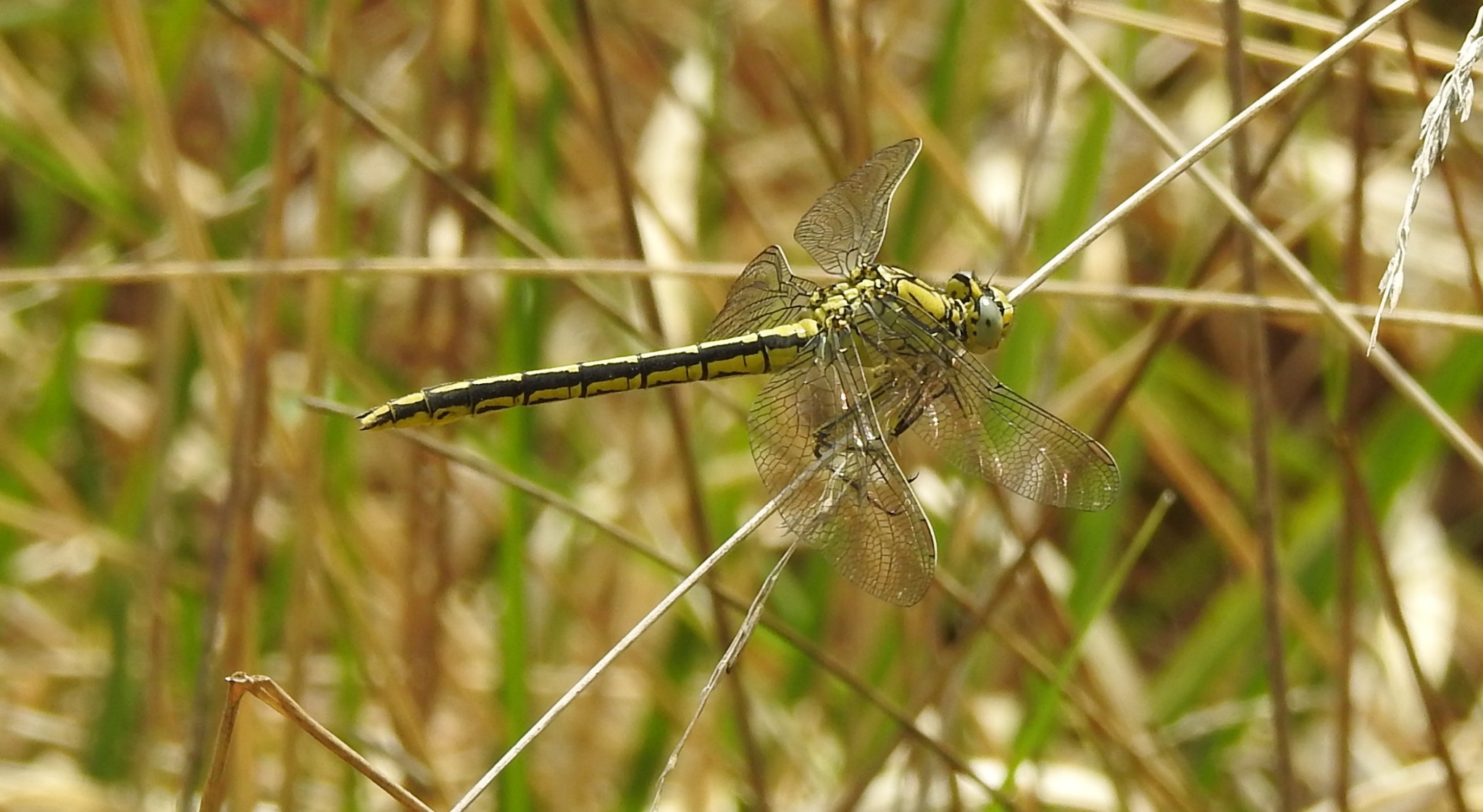 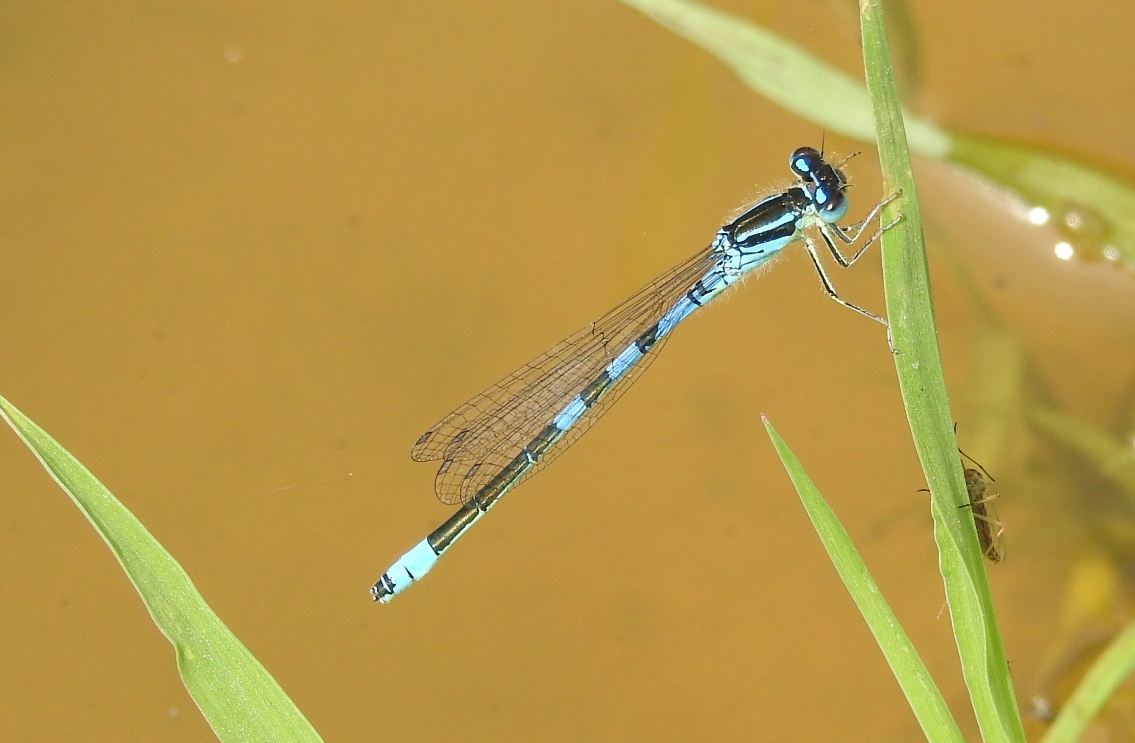 1 A Gaffelwaterjuffer
2 B Plasrombout
1
2
4
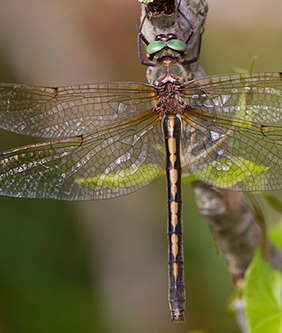 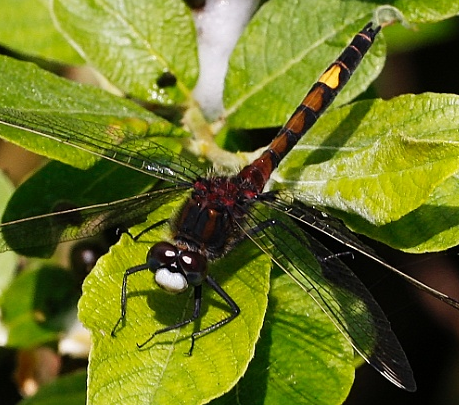 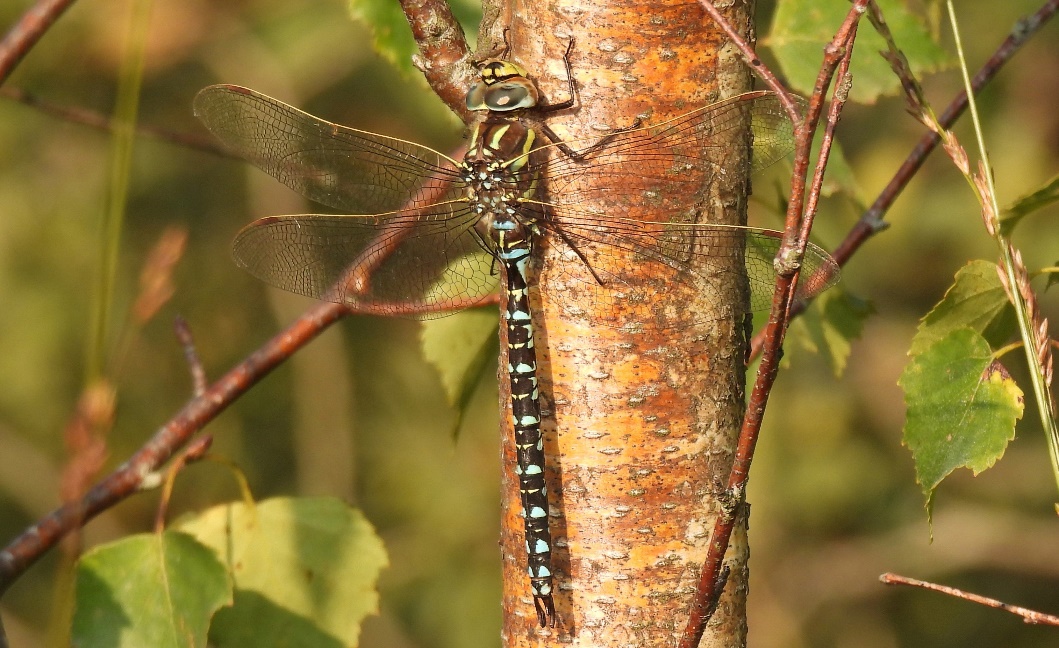 4 C Venglazenmaker
3 D Gevlekte witsnuitlibel
5 E Bronslibel
Vraag 12
Test je kennis van libellennamen in andere talen  Geef nummer en naam
1. Bruine korenbout	Libellula fulva
2. Steenrode heidelibel	Sympetrum vulgatum
3. Blauwe glazenmaker	Aeshna cyanea
4. Koraaljuffer		Ceriagrion tenellum
5. Viervlek			Libellula quardrimaculata
Vraag 13
Welke soort ?
In welke provincie waargenomen in België ?
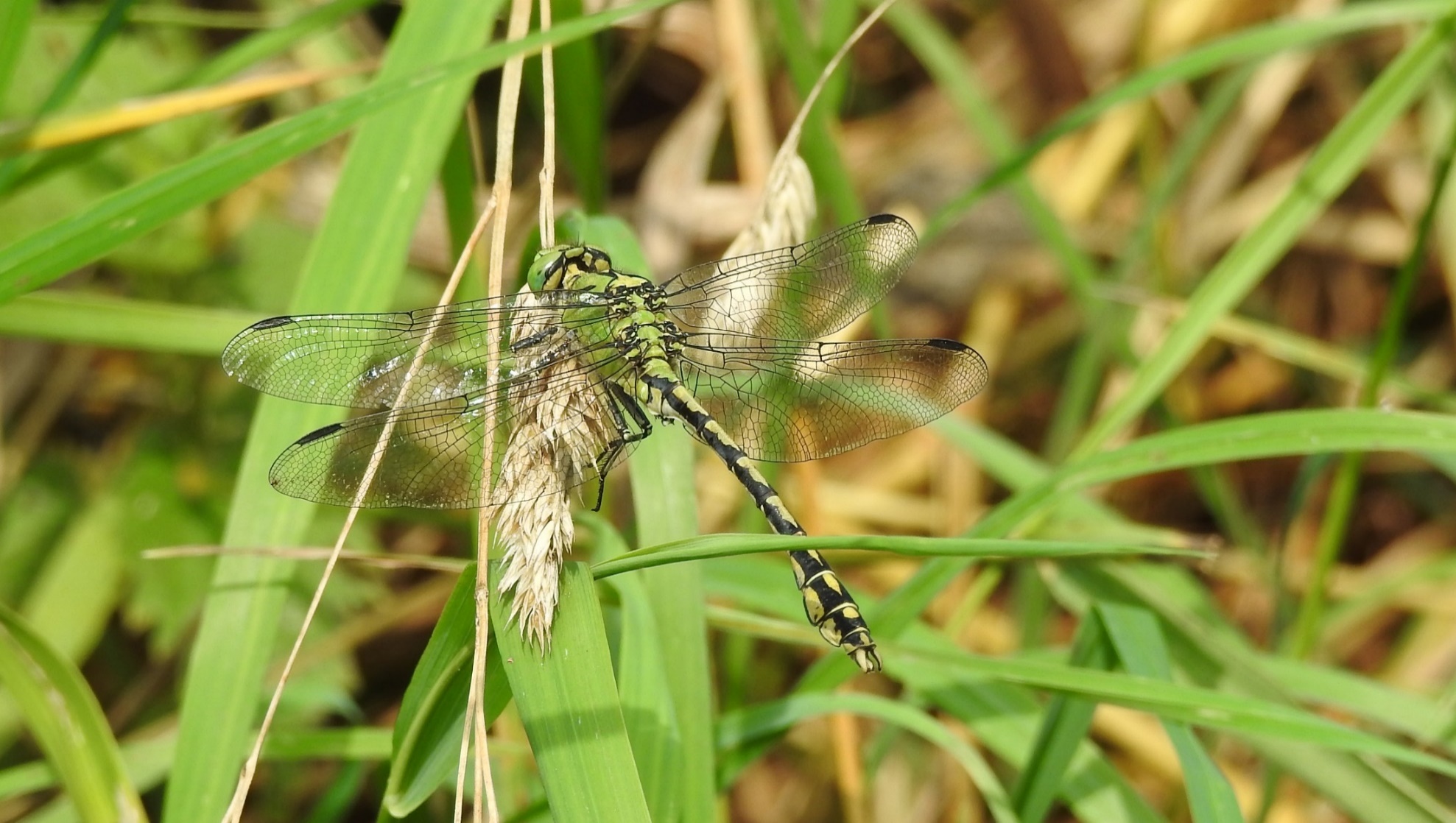 Gaffellibel Ophiogomphus cecilia   
In België enkel in de provincie: Limburg
14
Vraag 14
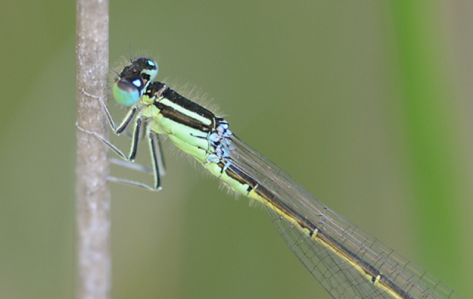 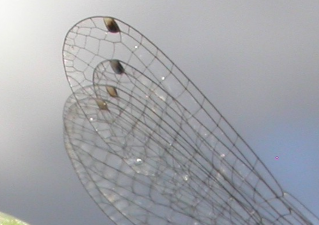 C
1
Tengere grasjuffer
Welke soort bij 
welk pterostigma ?
D
2
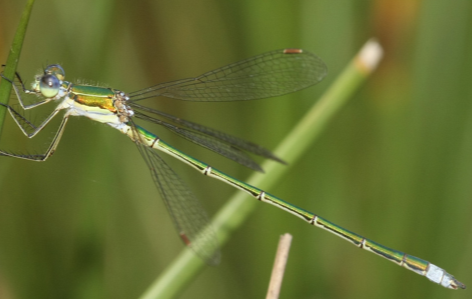 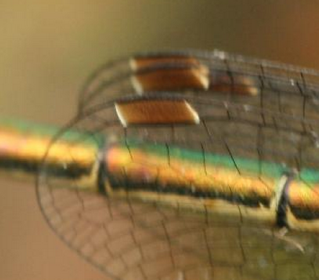 Tengere pantserjuffer
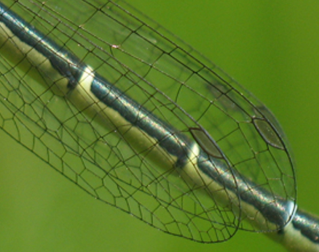 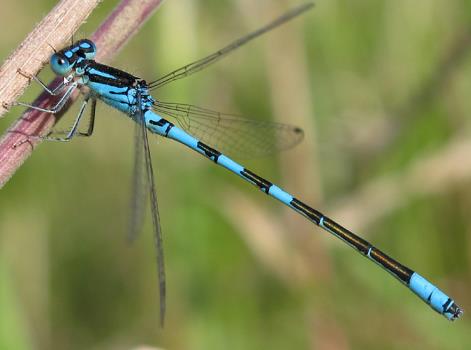 B
3
Gaffelwaterjuffer
4
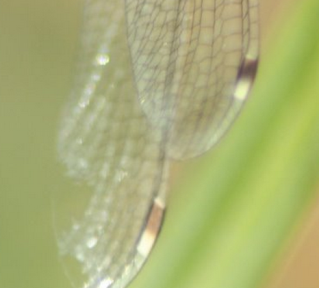 A
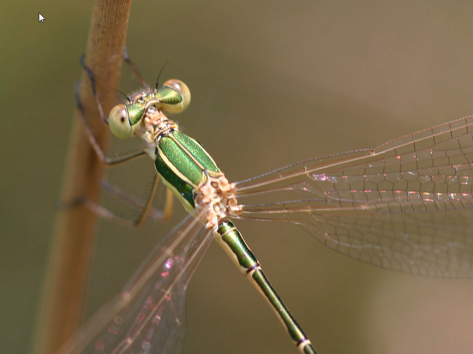 Zwervende pantserjuffer
15
Vraag 15
Welke soorten? Geef nummer en naam
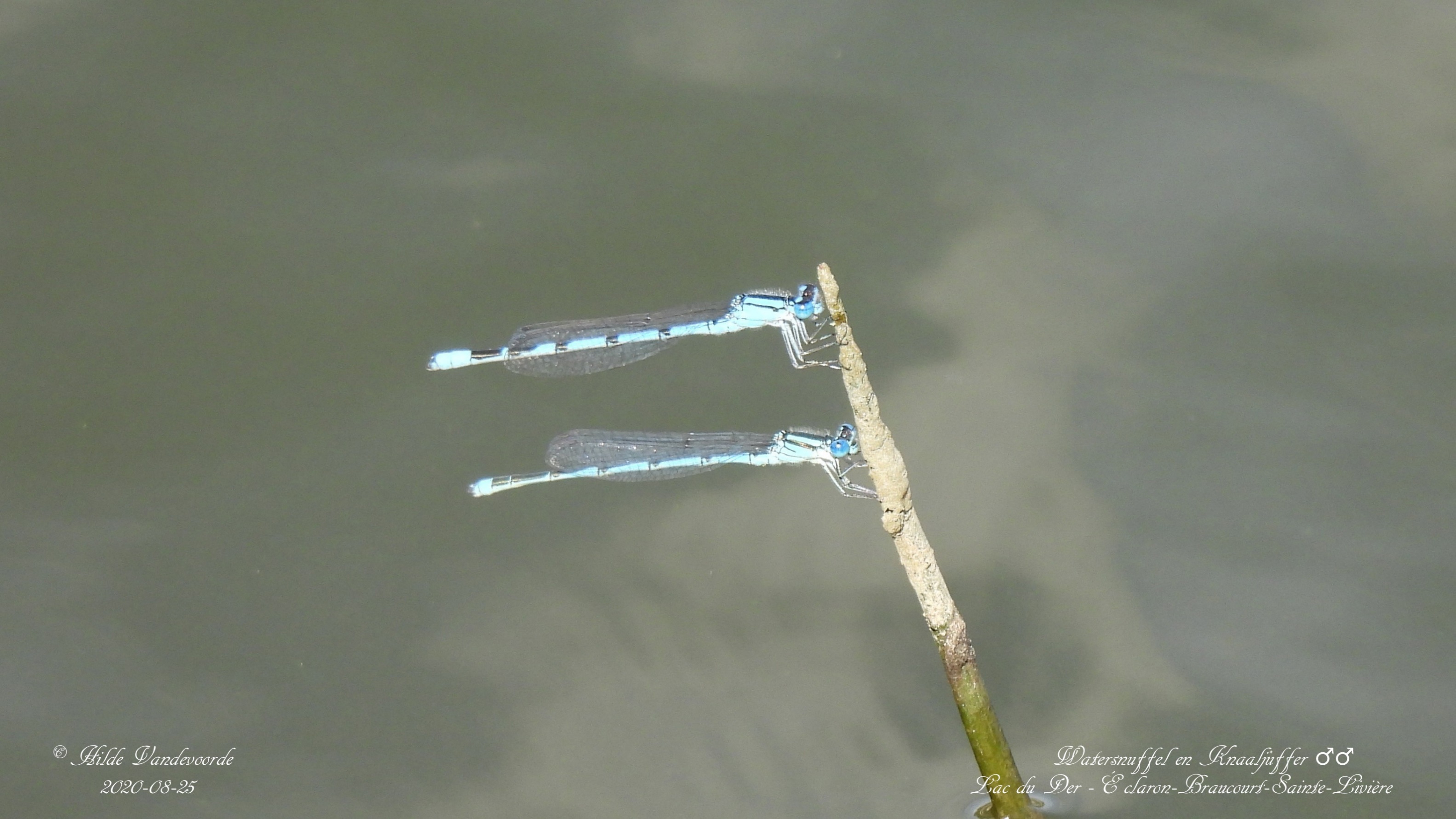 Beide hebben brede antehumerale strepen
1
Watersnuffel ♂
Achterhoofdvlekken streepjes
S8 en S9 helemaal blauw
2
Kanaaljuffer ♂
Kort ‘achterlichtje’ op uiterste punt
Lang licht pterostigma
16
Welke soort fotografeert Paul Pugh hier 
tijdens een LVV excursie?
Vraag 16
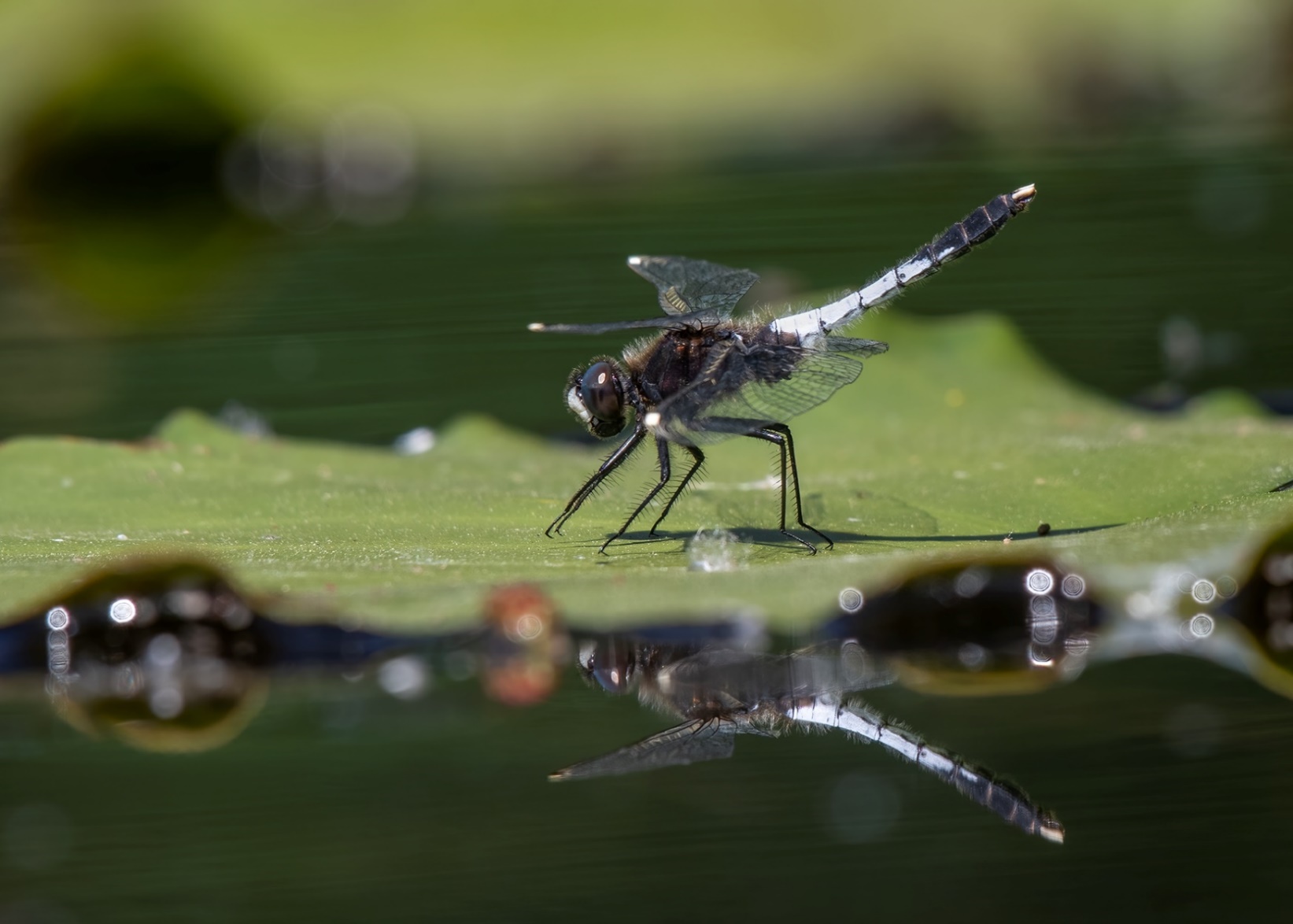 Foto Paul Pugh
Sierlijke witsnuitlibel-Leucorrhinia caudalis
Donker borststuk, achterlijf lichtblauw  en zwart. Combinatie witte frons,
      wit pterostigma en witte appendices bovenaan geven uitsluitsel
17
Vraag 17
Welke soorten? Geef nummer en naam
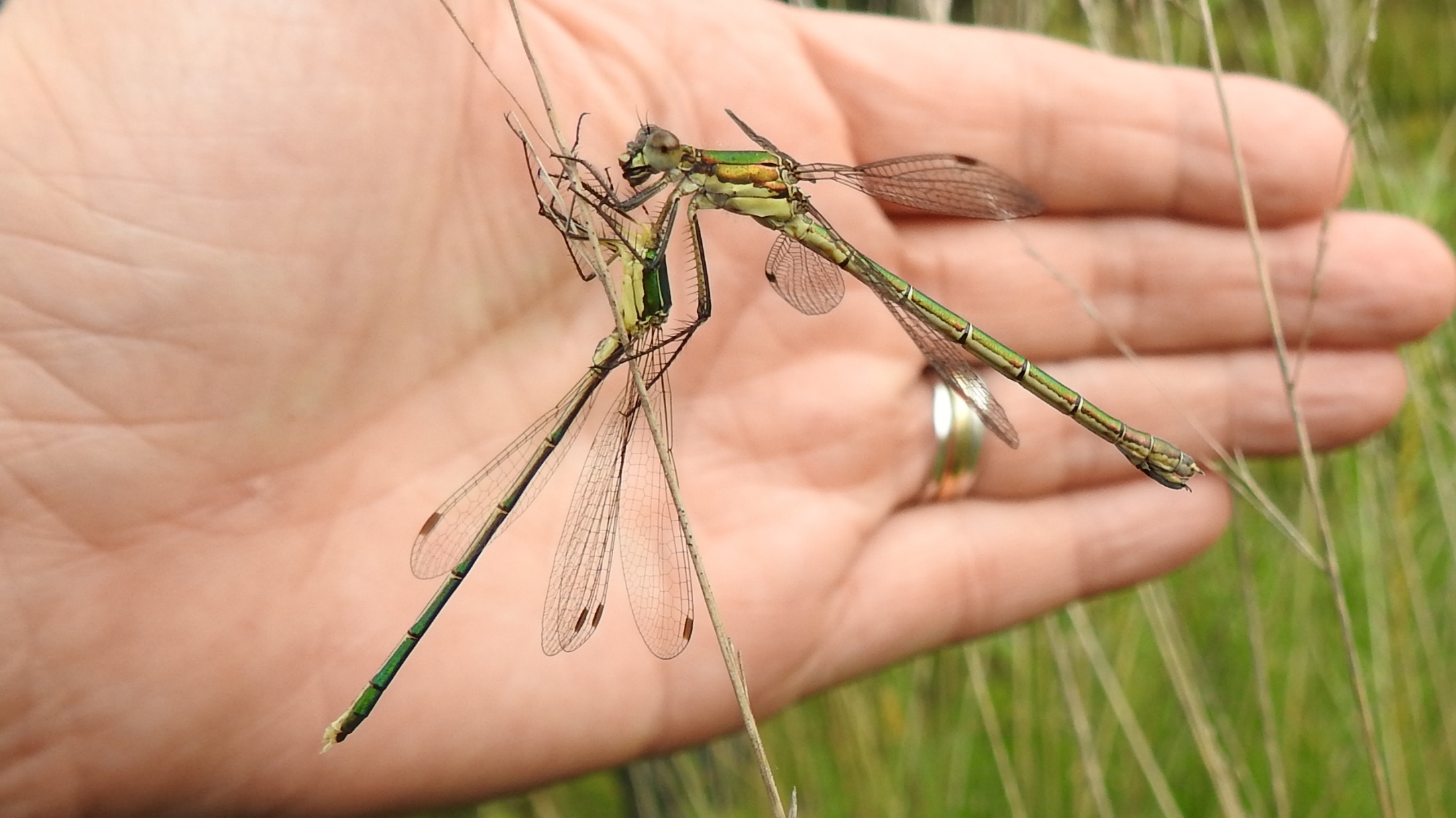 1
2
♀ Tangpantserjuffer-Lestes dryas peuzelt
2.   ♂ Tengere pantserjuffer-Lestes virens op
18
Vraag 18
Welke soort zien we hier ?
♀ Noordse glazenmaker, Aeshna subarctica
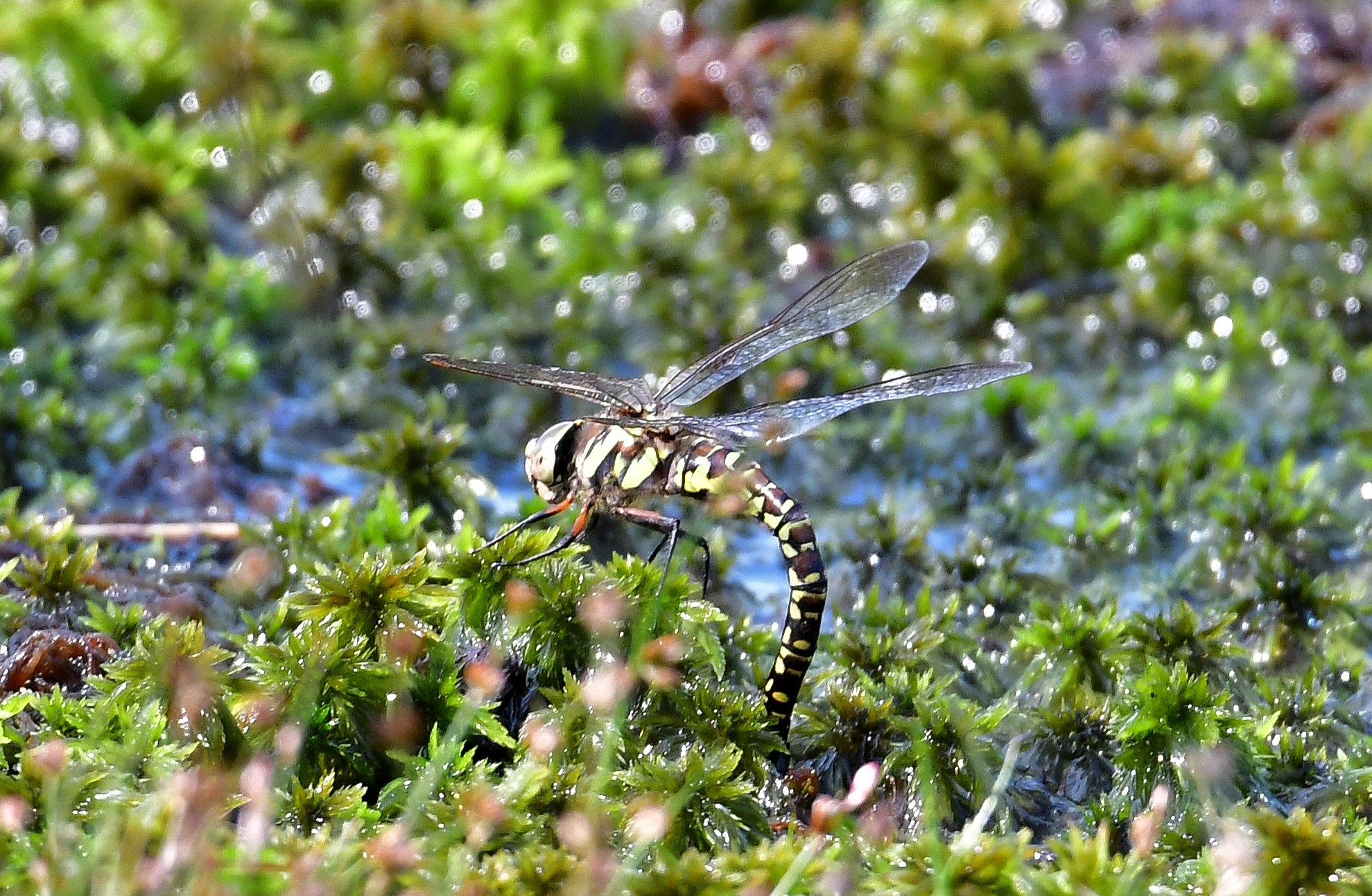 Voorrandader eerder bruin tot donker
Borststuk: uitgebreid vlekkenpatroon op zijkant en extra streepje tegen de schoudernaad
Kleine achterste vlekken op de segmenten achterlijf
Volledig zwart achter de ogen (geen gele vlekken)
De gezichtsnaad is ook een kenmerk maar zoals de fotograaf zelf zegt “niet te zien op de foto..”
19
Vraag 19
Van welk libellengenus tonen we hier een tabel ?


Vul in:
Genus

Vul in:
Voor elke rode rechthoek:
Nummer
Verborgen soortnaam
Bv 1. xx
1
2
Gomphus
3
4
20
Welke soort?
Vraag 20
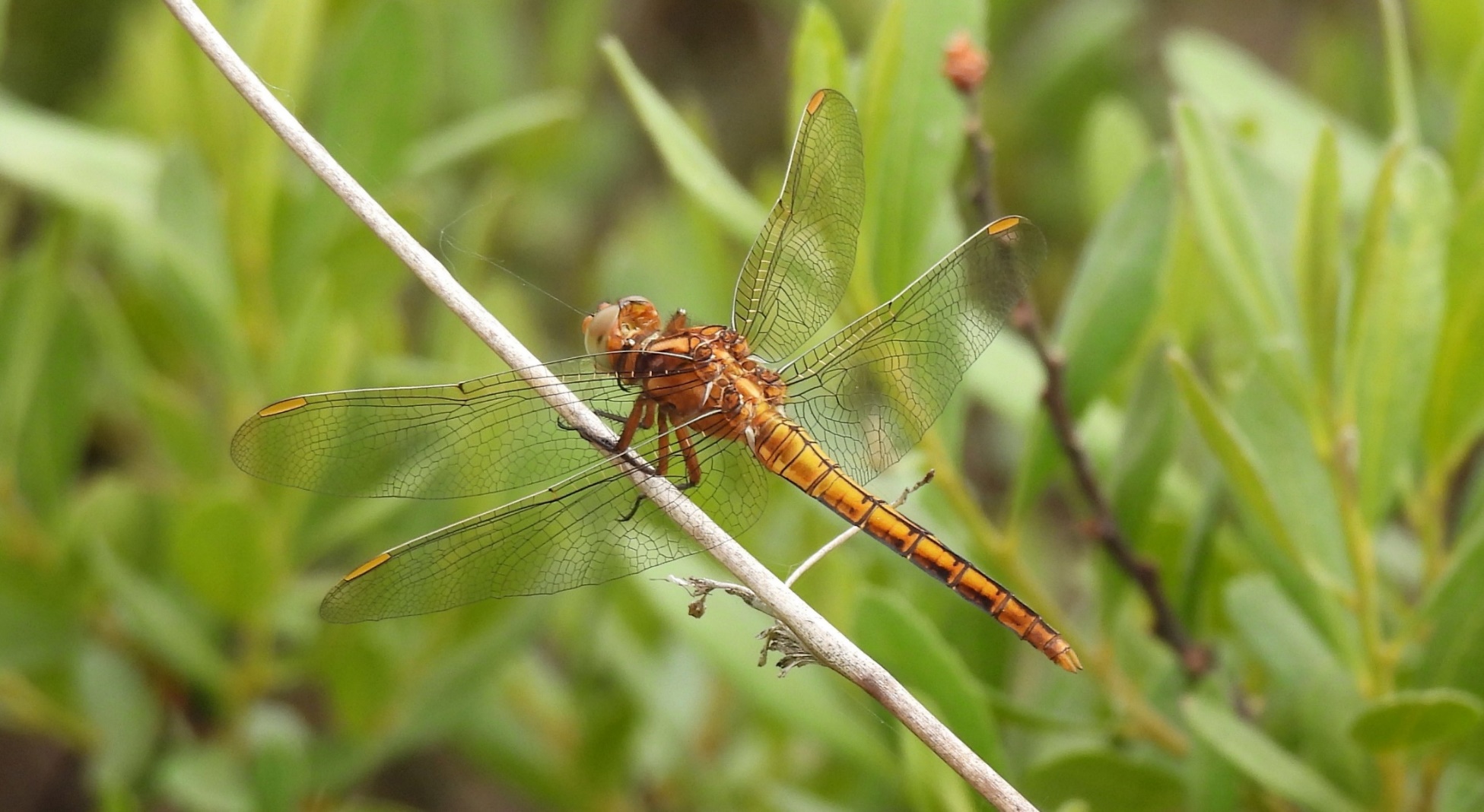 Beekoeverlibel-Orthetrum coerulescens, niet uitgekleurd  mannetje
Groot okergeel pterostigma 3mm+      Geen gele vlekken op achtervleugels <> Vuurlibel
Tussen aders Rs en Rspl geen of zelden 1 of 2 celverdubbelingen <> Zuidelijke oeverlibel, Orthetrum brunneum: (4 tot 6 celverdubbelingen), lichte antehumerale strepen
21
Schiftingsvraag
De ectoparasiet libellenknutje - libellenbijtmug
In vier Belgische gebieden werd in 2019 en 2020 onderzoek gedaan naar het voorkomen van deze ectoparasiet, Forcipomyia paludis. 


Op hoeveel verschillende libellensoorten werd deze parasiet toen gevonden?
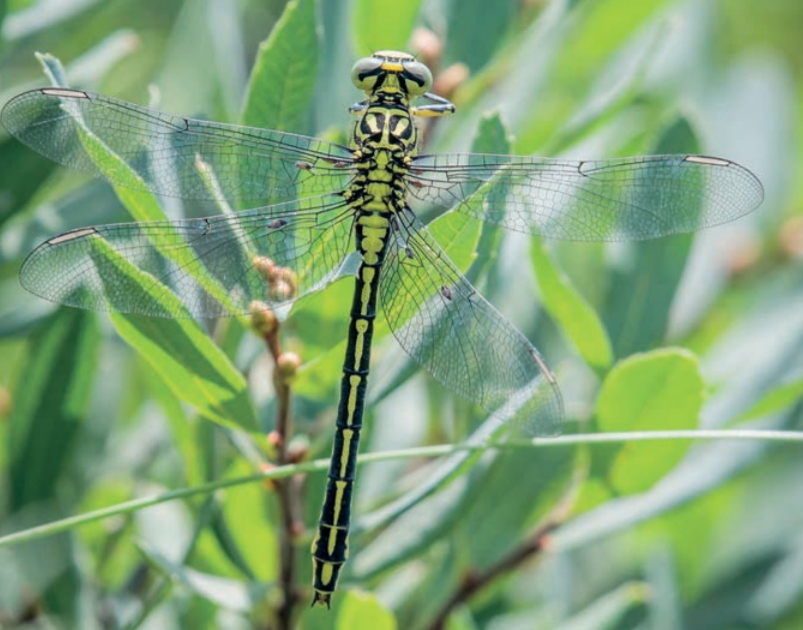 32